PS380: Clinical Psychology
Instructor: Sara Barnett, Ed.M., M.S., M.A.
Class 1: Introduction
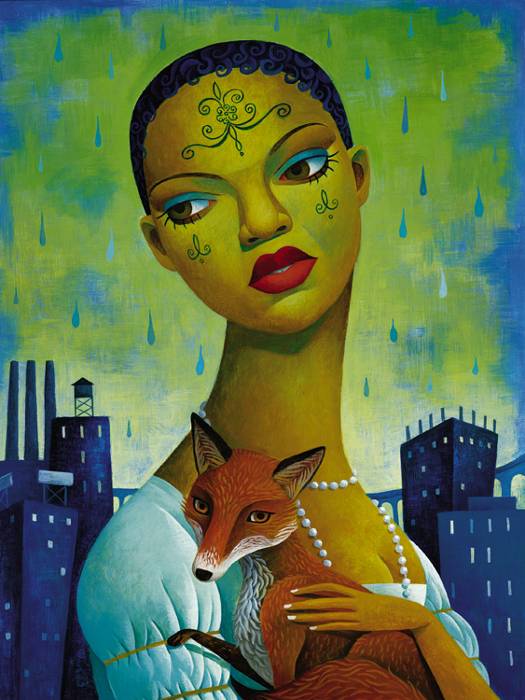 Agenda
Instructor Introductions
Students Introductions
Course Expectations, Overview, and Assignments
Unit 1 Material: What is clinical psychology?
Questions, Comments, Reflections
Hello and Welcome!
Instructor Contact Information
Email: sbarnett2@kaplan.edu

Phone: 559-246-0620

IM: barnettsara13
Instructor Background
Sara Barnett, Ed.M., M.S., M.A.
	- Full-Time Appointment: Brookdale Community College; Lecturer (Lincroft, NJ): Hunter College (NYC)
	- Kaplan instructor since March 2009
	- Clinical Experience: Mental health counseling in 	the hospital and school settings
	- Research Focus: Multicultural Counseling 	Competence, Psychosocial Factors that Affect the 	Education of Students of Color, Race and Racism
Student Introductions
Please share:
 
1. Where you are from…

2. What you would do on your ideal day off from school/work…

3. Why learning about psychology is interesting to you…
Expectations for Students
1. Respect for classmates is demonstrated during all seminars and throughout the Discussion Boards.
2. Work is completed with care. 
3. Work is completed according to assignment guidelines.
4. Work is submitted on time, except in cases of extenuating circumstances (Note: If late work is submitted, please send me an email at the time of its submission).
5.  Academic honestly is upheld.
Course Overview
This course encourages students to merge theory and practice, exercising their analytical skills and counseling skills via work on discussion boards, practicums, and projects
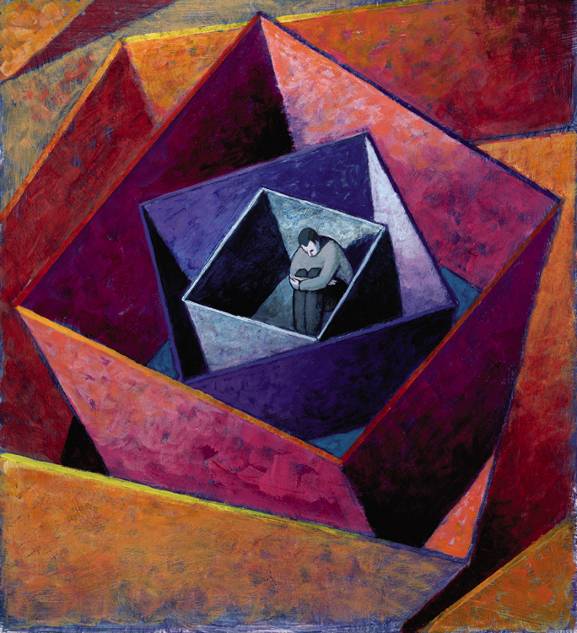 Background
What is clinical psychology?
Background
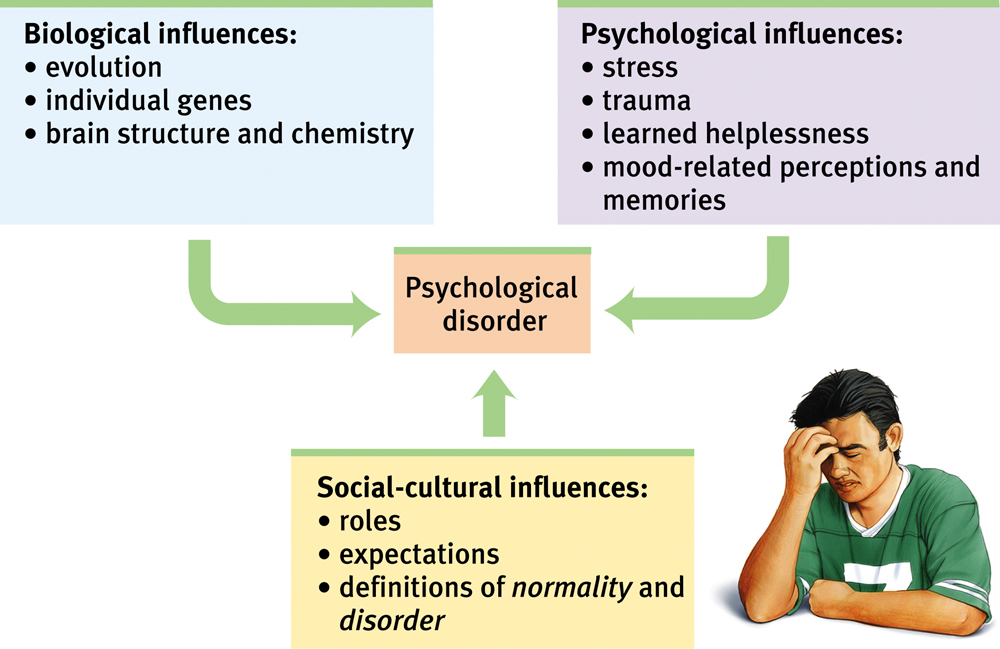 Clinical psychology 
 Branch of psychology that studies, assesses, and treats people with psychological problems or disorders
Consideration is given to intellectual, emotional, biological, psychological, social, and behavioral aspects of human functioning across the life span, in varying cultures, and at all socioeconomic levels
The term, “clinical psychology,” was coined by Lightner Witmer in 1907 (Note: Witmer opened the first private (counseling) practice in the United States)
Background
What are the credentials needed to become a clinical psychologist?
The Clinician
The Clinical Psychologist (Ph.D.)
	Qualified for counseling positions in most all settings
	Eligible to open a private practice in all states
	Eligible for tenure-track research and teaching positions at all colleges and 	universities
Note on doctoral programs: 
Average Ph.D. program takes 5-7 years to complete
 	Ph.D. students receive clinical training and participate in intensive 	research projects
 	Many Ph.D. students are partially or fully funded
The Psy.D. as an alternative
Licensed Master’s Level Clinicians are sometimes called “psychologists’
The Clinician
The Master’s Level Counselor can work as an…
	1. Unlicensed Mental Health Counselors (in hospital, community counseling, college counseling, social agency, residential treatment settings, etc).
	2. Licensed Mental Health Counselors (must pass test and accumulate required hours, depending on state requirements) can also work in private practice in some states
	3. Specialized Counselor (may require specialized training in addition to Master’s degree +/- licensure):
School Counselor 
Certified Substance Abuse Counselor (CASC)  
Marriage and Family Therapist
The Clinician
The Bachelor’s Level Counselor can work as a…
Human services associate in state or local government
General case manager 
Residential staff person at many inpatient and outpatient mental health, developmental disability, or youth detention facilities
The Clinician
What are the differences between a clinical psychologist, counseling psychologist, psychiatrist and scientist-practitioner?
The Clinician
Clinical Psychologists
Help address mental and emotional issues, with emphasis on psychopathology and treating individual and group ailments
Counseling Psychologists 
Help address mental and emotional issues, usually pertaining to common causes for stress, including factors that are work-related, social or familial in nature.
The Clinician
Psychiatrists 
Possess a medical degree, which gives them the ability to prescribe medication as well as conduct therapy
Scientist Practitioner
Integrates and stays abreast of findings in the field, uses research to inform practice and/or conducts research while equally engaging in practice
The Therapeutic Approach
What are some basic tenants of providing strong/appropriate care in the clinical setting?
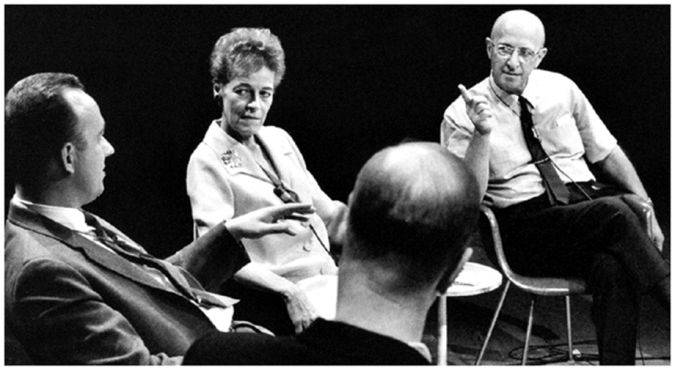 A Therapeutic Approach
1. Check on client’s mood or emotional status and solicit brief updates on recent events.
2. Set and confirm the agenda for the current session.
3. Establish a link to the previous session, often by reviewing previous homework assignment.
4. Progress through the body of the current session, allowing for a great deal of introspection and client sharing, perhaps complemented by skills training, analysis and/or psycho-education
5. Develop and assign new homework assignment (if applicable) 
6. Summarize current session; solicit client feedback.
The Career
How does one prepare for a career in clinical psychology and what are some tips?
The Career
Know your professional options. 
Take the appropriate undergraduate courses
Get to know your professors	
Get research experience
Get clinically relevant experience
Maximize your GRE score
 Wisely select graduate programs
Know your long term goals
Questions, Comments, Reflections
???